De energietransitie: stand van zaken en verwachting voor 2030
Plus de uitdagingen
Martien Visser
Lector Energietransitie en Netwerken
Hanzehogeschool Groningen

Tevens manager Strategie bij Gasunie &
Fellow bij het Clingendael International Energy Programme
Flinke stappen richting een hernieuwbaar energiesysteem
Maar er is nog veel te doen
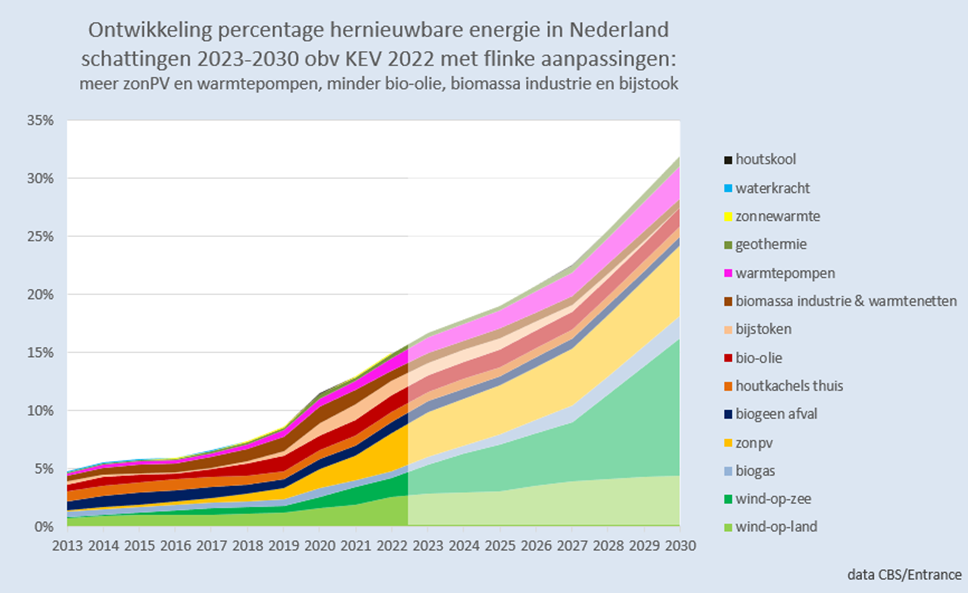 Tot nog toe vooral zon & wind op land. Vanaf nu wind op zee.
Finale energie: elektriciteit + warmte + industrie + mobiliteit
[Speaker Notes: Nederland heeft nauwelijks biomassa & geen waterkracht

Maar wel veel Noordzee !]
Vooral bij elektriciteit zijn enorme stappen gezet
Let op de looptijden van majeure veranderingen!
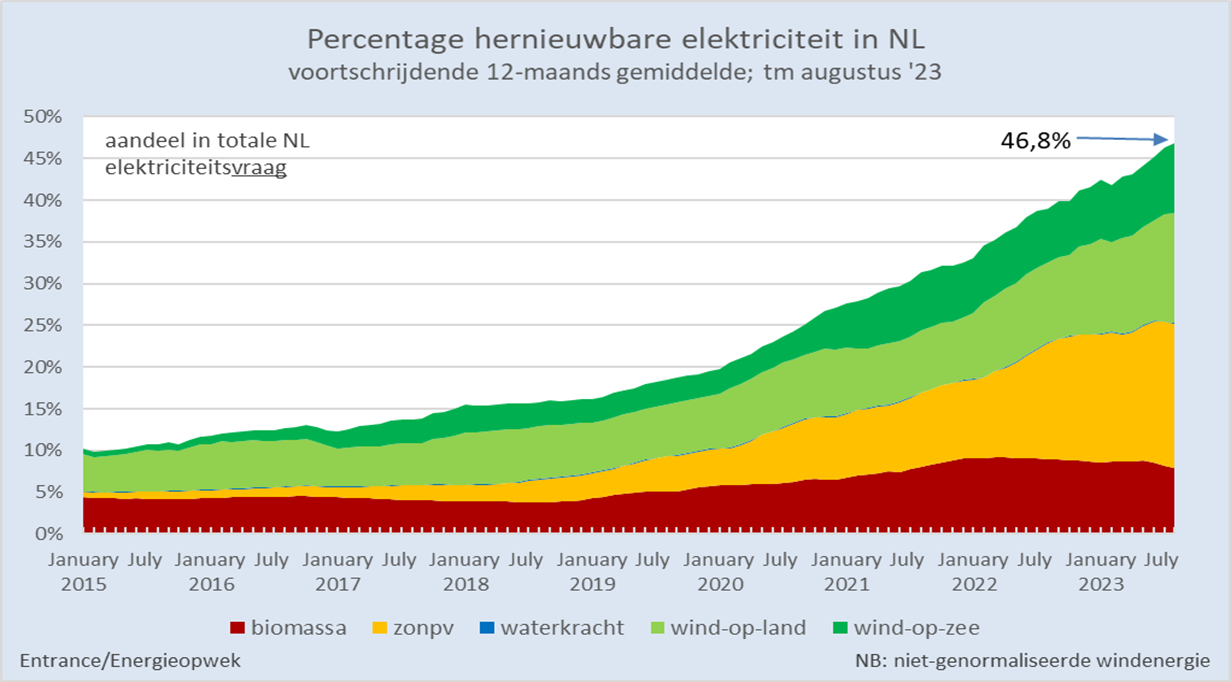 Rutte IV
Ca. 10 jaar !
Energieakkoord 2013
Klimaatakkoord
Rutte III
Balkenende 2007
Groei van 10% naar 50% hernieuwbare elektriciteit in 9 jaar
Nederland heeft in Europa nu relatief het meeste wind op land (MWh/km2) en zonPV (MWh/inwoner)
2017: bescheiden stroomproductie uit zon en wind
Een niche
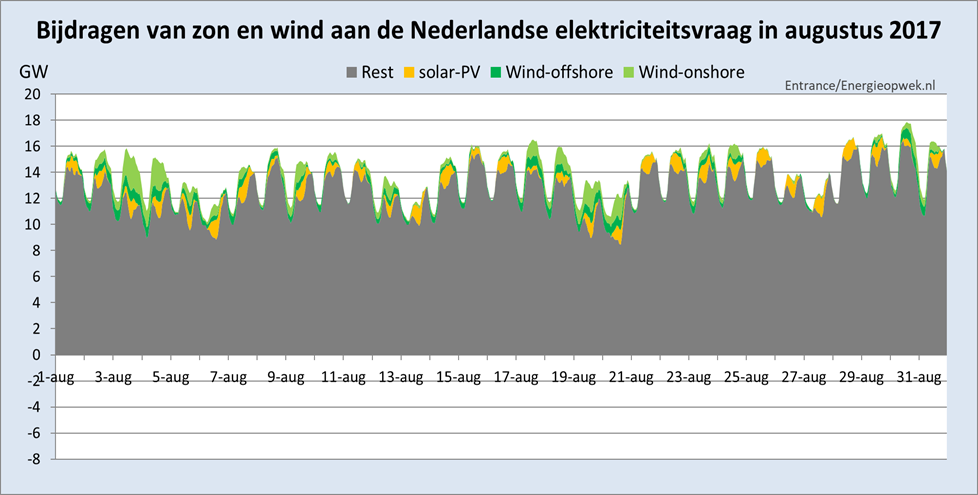 Ontluikende groei van zon & wind; sluiting kolencentrales
2023: stroomproductie uit zon & wind dekt regelmatig 100% binnenlands verbruik
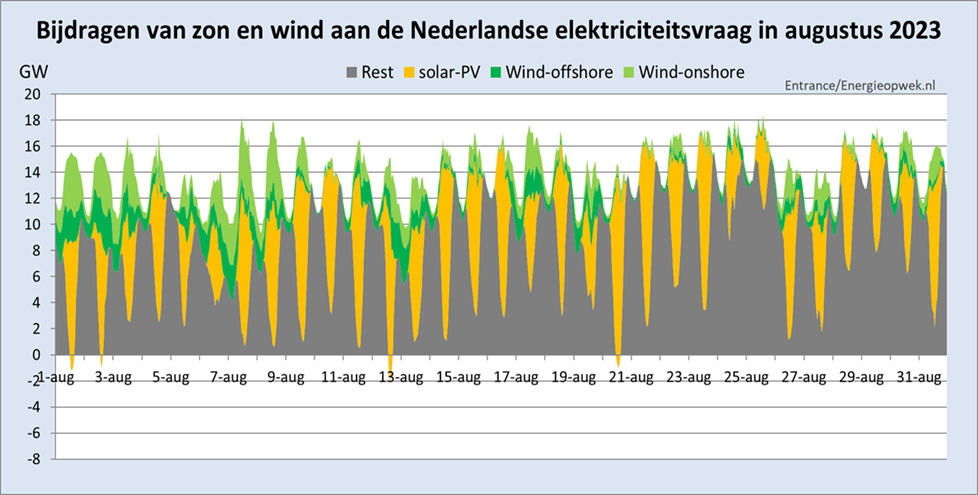 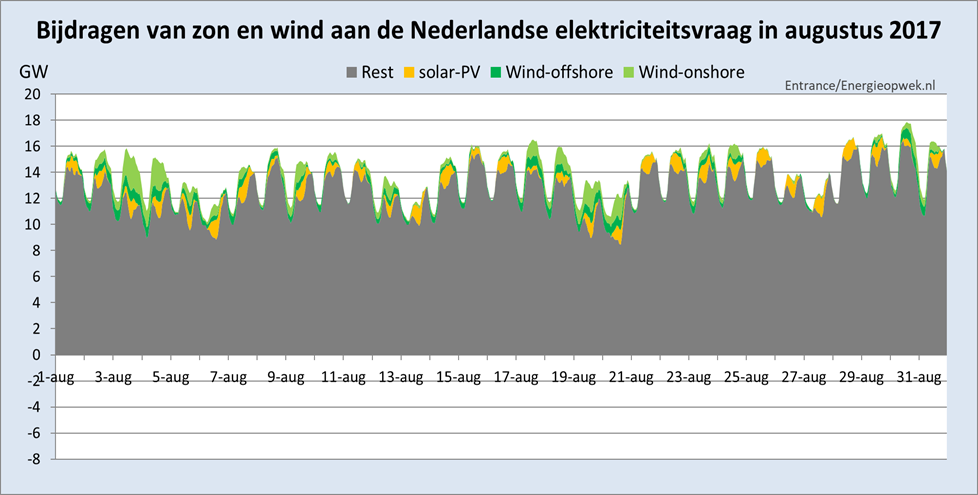 Snelle groei zon & wind, dankzij export meestal inpasbaar
Netwerken lopen tegen hun grenzen
In 2030 is de stroommarkt volledig veranderd
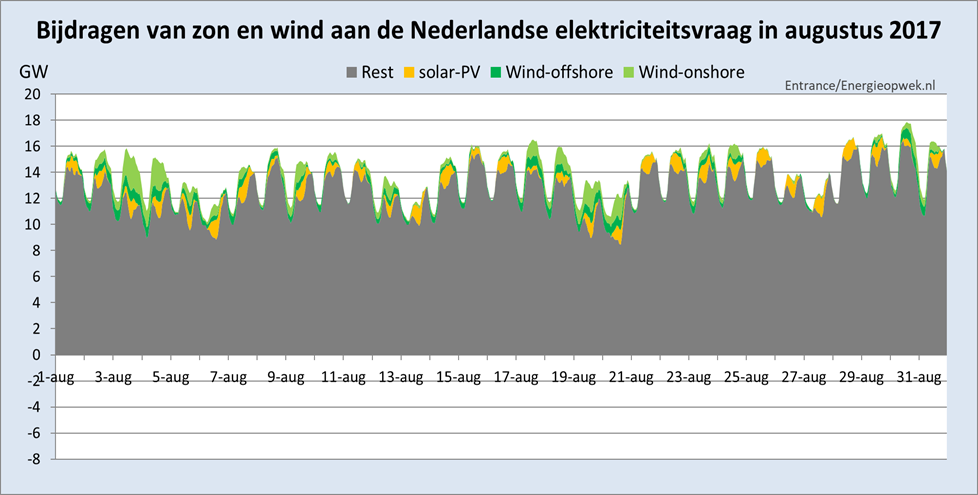 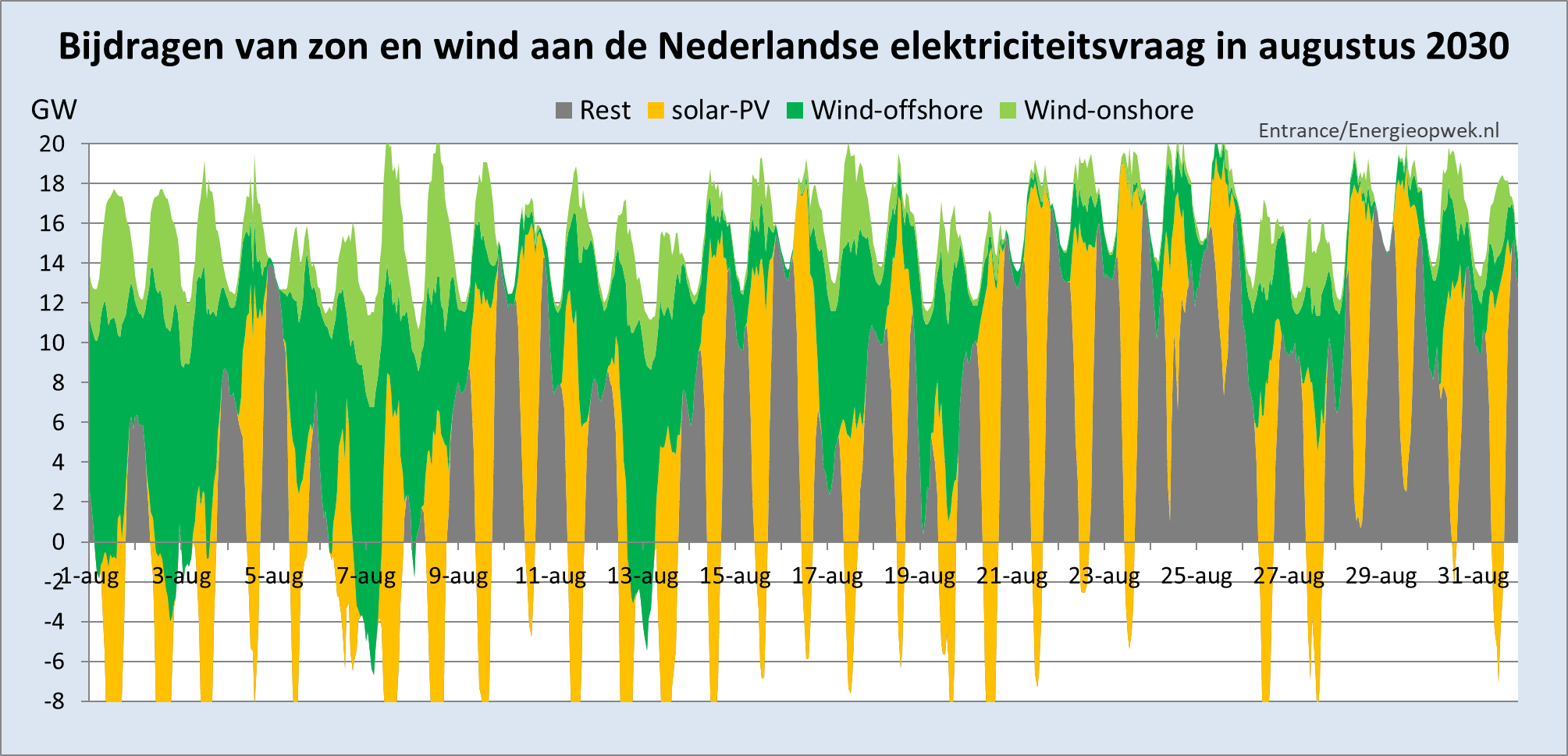 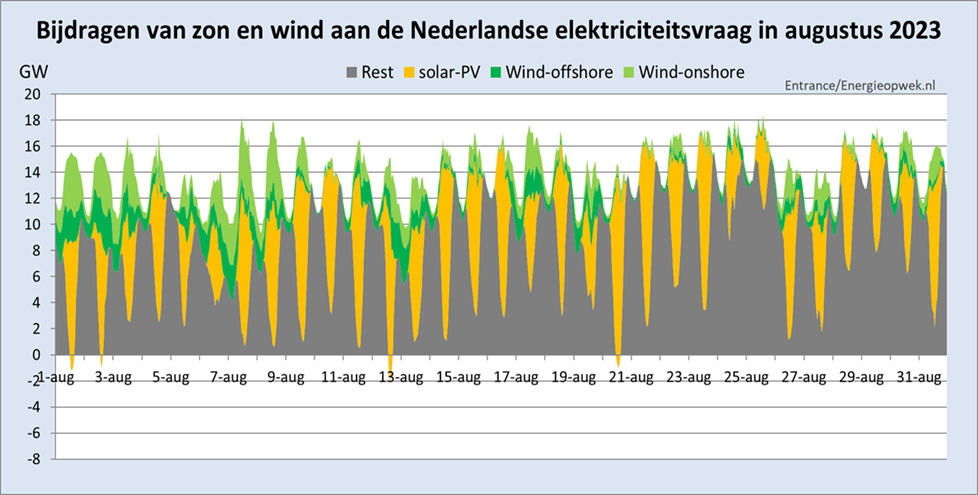 Overaanbod en curtailment zijn regel, export biedt beperkt soelaas, want ook bij de buren snelle uitbreiding zon & wind; niet alleen de netwerken; betrouwbaarheid wordt issue
Volume 24 GWh. Dat is 8 GW aan batterijen met gemiddeld 3 vollasturen
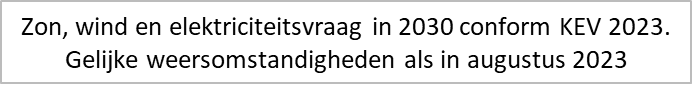 Hoe verder?
Vijf thema’s

Betrouwbaarheid van de energievoorziening
Marktordening: meer sturing en minder vrij?
Onzekerheid vereist wendbaarheid: snelheid en optionaliteit
Systeemintegratie & zero-emission
Internationale verwevenheid & governance
Vragen?
Actief op Twitter met #grafiekvandedag: @BM_Visser
    (sinds kort ook op Mastodon.energy, eveneens als BM_Visser)

Maandelijkse column over energiebeleid op: www.energiepodium.nl  (gratis)